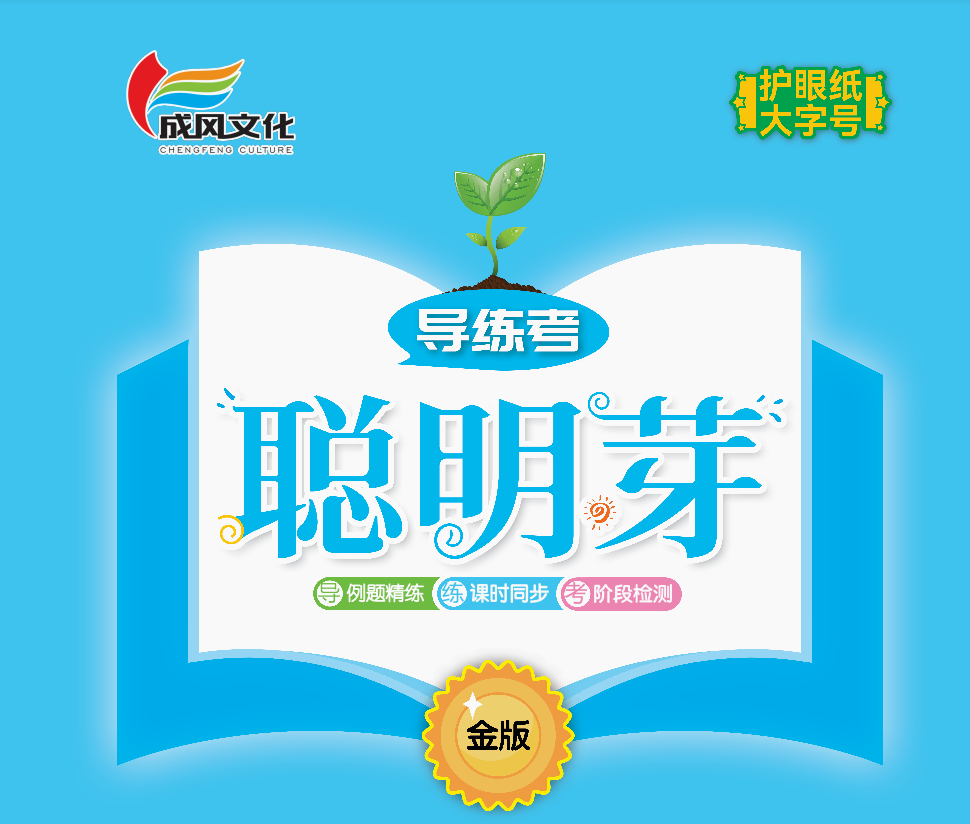 第一单元   认识平面图形
第2课时   平面图形的拼组
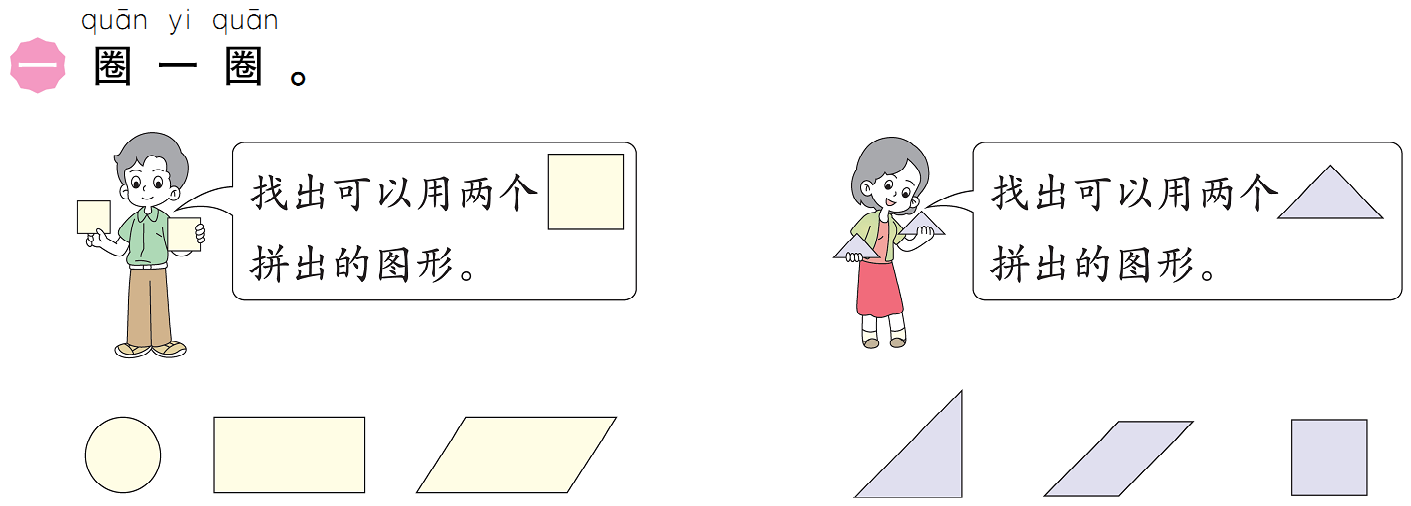 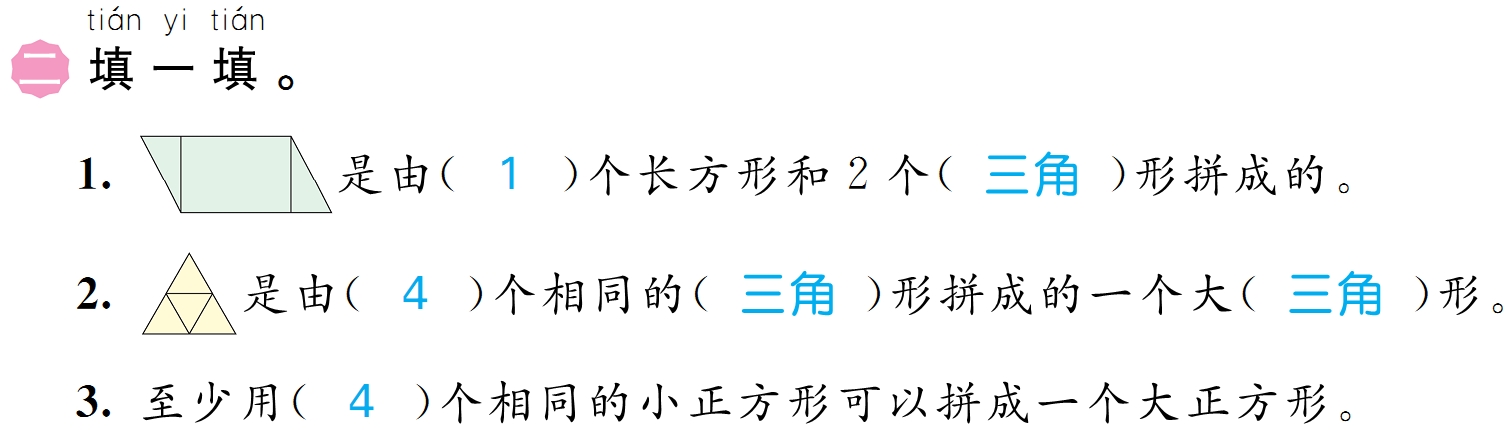 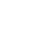 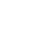 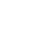 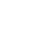 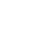 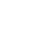 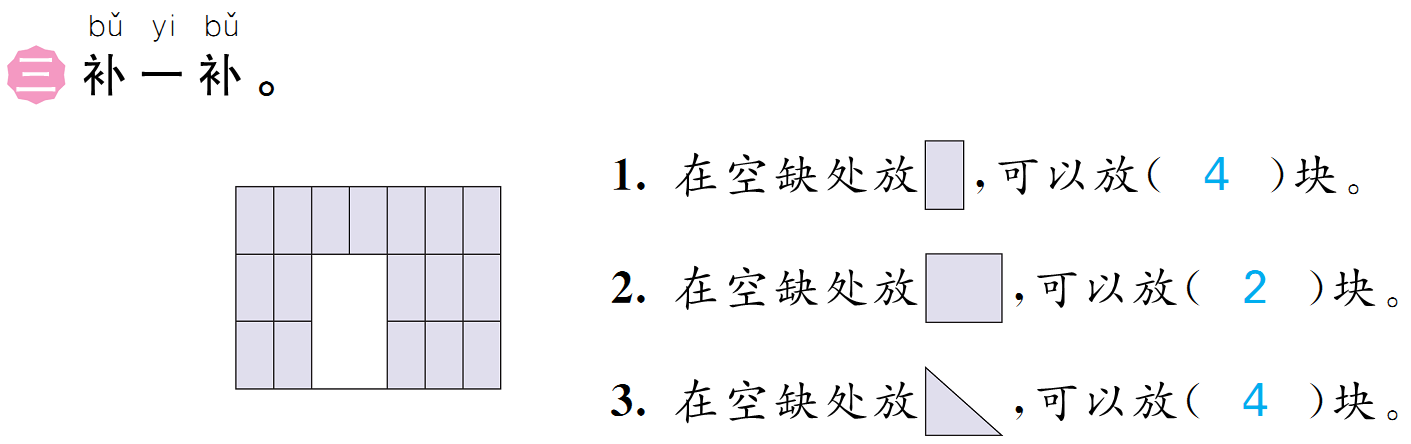 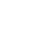 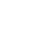 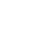 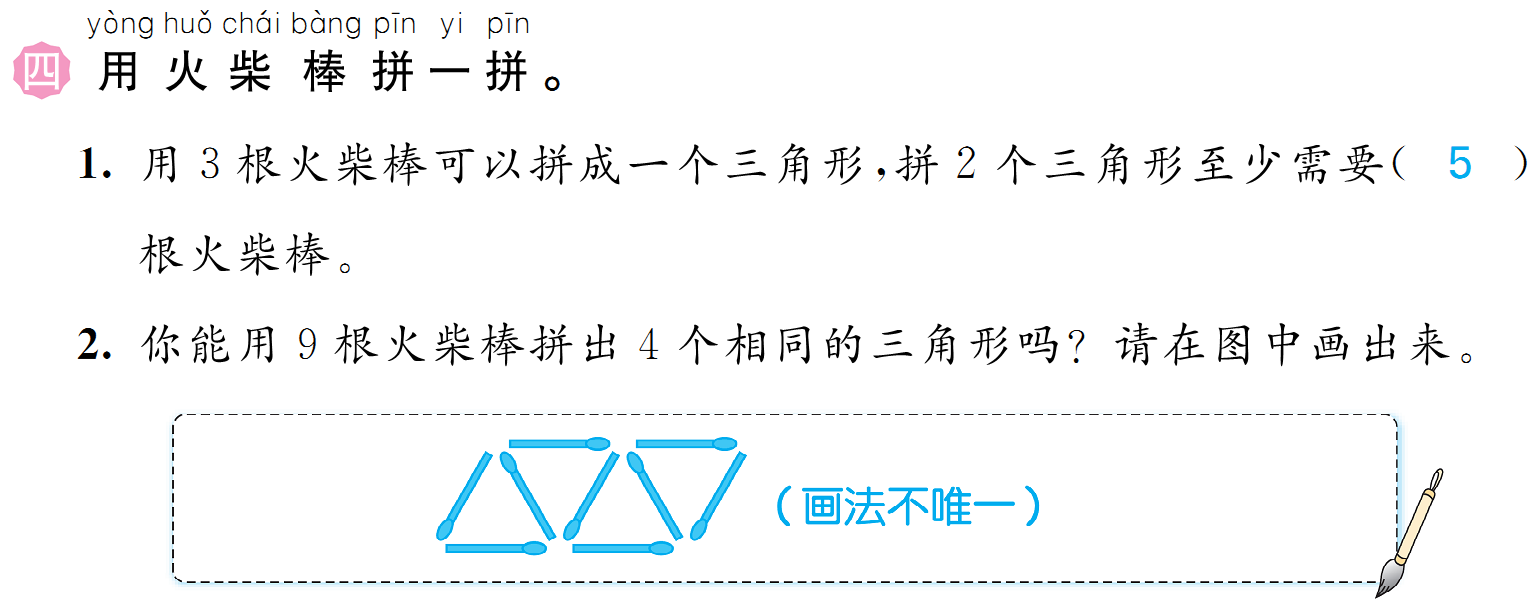 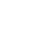 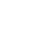 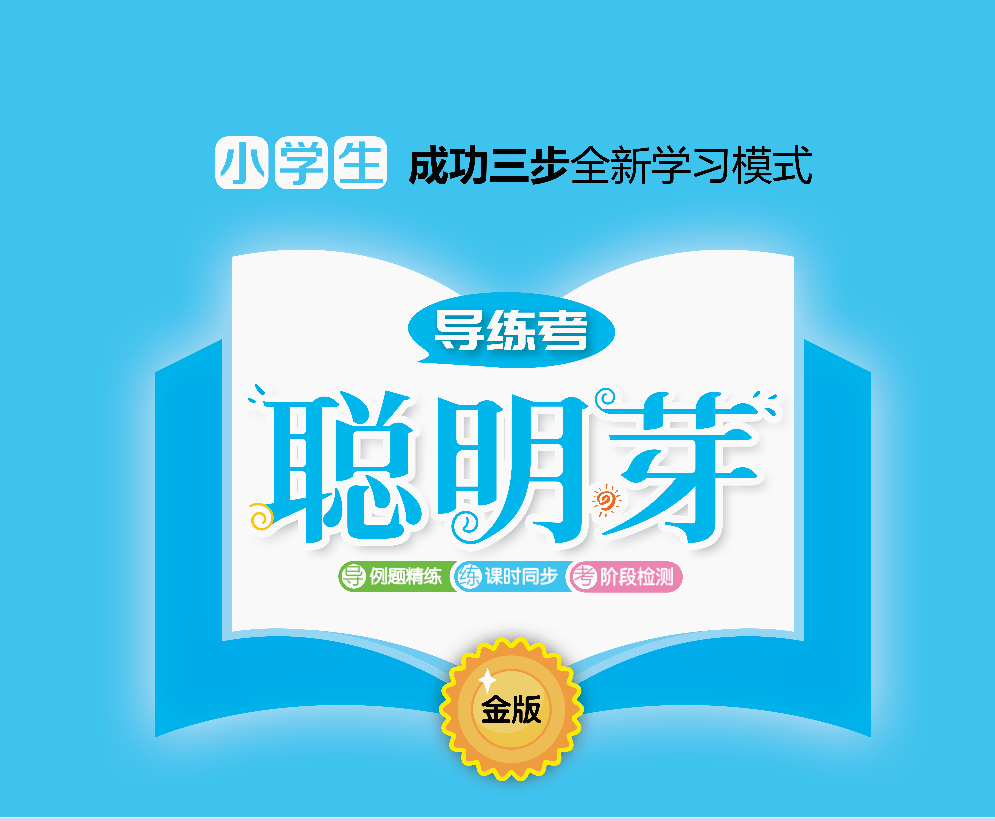